Medya Endüstrisi ve Küreselleşme: 
Küresel Medya ve Yabancı Sermaye
Küresel Medya
Kültürel paketin tamamı –film, TV, müzik, spor- bütün dünya sathına bir avuç medya şirketi tarafından dağıtılmaktadır
KÜRESEL MEDYA
Küreselleşme (Globalizasyon)

	Küresel medya, sermayenin ülke 	sınırlarını 	aşarak tüm dünya üzerinde hakimiyet 	arayışının 	sonucudur. 
	Uluslararasılaşma çabasıdır.
	Yeni iletişim teknolojileri çok önemlidir.
	Çokuluslu şirketlerin hakimiyetinin 	artmasıdır.
           Reel sosyalizmin fiili olarak ortadan kalkması 	sonucu geçiş ülkelerinin yeni yatırım alanları 	oluşturması
           Dünya Ticaret Örgütü……GATS düzenlemesi
ÇUŞ (Çokuluslu Şirketler)
Birden fazla ülkede üretim yapan şirketler
Çokuluslu Şirketler (Multinational companies)
Ulus-ötesi Şirketler   (Transnational companies) Ulus-aşırı şirketler
Ulus-üstü Şirketler   (Supranational companies)
Köken Ülkenin İticiliği: ÇUŞ
ÇUŞ’in ülkesindeki koşulların iticiliğinden kaynaklanan nedenler çok sayıdadır:
iç piyasanın yetersizliği:  İç piyasanın yetersizliği ülkenin ekonomik yapısı sonucu ürün ticaretinin yetersizliğinden veya  işletmenin üretim kapasitesinin ülkenin mala olan talebinin üzerinde olmasından kaynaklanabilmektedir. 
köken ülkesinin ücret, sosyal haklar ve vergi gibi maliyet artırıcı unsurlar bakımından dezavantajlı olması: Bu durumda  işletmeler düşük maliyetli üretim yapmak amacı ile diğer ülkelere yönelmektedirler.
Yatırım Yaptığı Ülkenin Çekiciliği: ÇUŞ
Düşük Ücretler
Teşvikler
Kolaylaştırıcı yasal düzenlemeler
ÇUŞ’lar
Bir uluslar arası veya büyük yerel şirket çok uluslu olma yolunda ilerlerken büyümeye yönelik olarak 3 strateji izleyebilir:
Kendi yatırımlarını yapar.
Birleşme Yoluyla Büyüyebilir: Bir başka ülkede ülkede bir şirket ile birleşir, bu durumda şirketlerin her ikisi de tüzel kişiliklerini kaybeder ve yeni bir tüzel kişilik oluştururlar.
Satın alma (Edinim) Yoluyla Büyüyebilir: Bir başka ülkede bulunan şirketin hisse senetlerini satın alarak, devraldığı firmanın tüzel kişiliğini ortada kaldırır.
ÇUŞ’lar
Franschising (imtiyaz sözleşmesi)
Küreselleşme Sürecinde ÇUŞ
Neoliberal Yaklaşım
	İnovasyon
	Teknoloji
	İstihdam
	İşletme teknikleri
	Ekonomik büyüme
Küreselleşme Sürecinde ÇUŞ
Marksist Yaklaşım
Ücretler
Üretilen değer çevreden merkeze akıyor
GATT-DTÖ
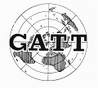 GATT, 1948-1994 yılları arasında uygulana gelmiş ve dünya ticaretinde genel kabul gören bir çerçeve oluşturmuştur.
DÜNYA TİCARET ÖRGÜTÜ
DTÖ
1994 yılında, Uruguay Toplantılarında Dünya 	Ticaret Örgütü’ne (DTÖ) bağlanmıştır.

	Halen dünya ticaretini çok yanlı olarak 	serbestleştirme çalışmalarında bulunmak 	DTÖ’nün temel görevi durumundadır. 

	Üyeler arasında çıkabilecek anlaşmazlıklarda 	arabuluculuk görevi 	yapmak, 

	Üye ülkelerin ticaret politikalarını gözden 	geçirmek gibi görevleri de vardır.
DTÖ
DTÖ sistemi, günümüz itibariyle temel olarak şu anlaşmaları içermektedir:

 Tarifeler ve Ticaret Genel Anlaşması (GATT)
 Hizmetler Ticaretine İlişkin Genel Anlaşma (GATS)
 Ticaretle Bağlantılı Fikri Mülkiyet Hakları Anlaşması (TRIPS)
TELEKOMÜNİKASYON
Kelime anlamı üzerinden tanımlarsak, telekomünikasyon 1837’de telgrafın keşfi ile başlayan ve teknolojik gelişmeler ile çeşitlenen haberleşme sistemlerinin tamamını anlatır.
Günümüzde, telekomünikasyon, telgraf, telefon, teleks hizmetleri yanında radyo, TV, mobil telefon ve benzer hizmetleri de kapsayan bir biçimde kullanılmaktadır. Ancak böyle bir tanımda önemli bir boyut eksik kalmaktadır. Çünkü üzerinde elektrik sinyallerine dönüşmüş enformasyon akmayan bir telekomünikasyon sistemi, sadece potansiyel olarak bir telekomünikasyon sistemidir. O halde telekomünikasyon kavramı, üzerinden akan enformasyonla birlikte ele alınmak durumundadır.
TELEKOMÜNİKASYON
Temel Hizmetler:
	Temel hizmetler, bir haberleşme devresi üzerinden sadece taşıma kapasitesi sağlayan ve tüketicinin sağladığı bilgi ile karşılıklı etkileşim yönünden kolaylıkla anlaşılabilir durumda olan hizmetler olarak tanımlanmaktadır. Telefon, telgraf gibi hizmetler, bu tanım doğrultusunda temel hizmetler kapsamına girmektedir. Bu anlamıyla temel hizmetlerin sunulduğu şebekeler, telekomünikasyon sistemlerinin kendisidir. 

Katma Değerli Hizmetler
	Katma değerli hizmetler ise temel hizmeti biçim, içerik, protokol veya diğer yönleriyle bir işleme tabi tutan bilgisayar uygulamaları ile birleştiren veya aboneye ilave, farklı veya yeniden şekillendirilmiş bilgi sunan ya da abone ile stoklanmış bilgi kaynağı arasında karşılıklı ilişkiyi sağlayan, bilgi yoğun hizmetlerdir. Günümüzde yoğun olarak kullanılan mobil telefon, çağrı cihazı….
TELEKOMÜNİKASYON
Telekomünikasyon alanı günümüzde kabaca üç ana bölüme ayrılarak incelenmektedir:
1-telekomünikasyon cihazları üretimi,
2-temel telekomünikasyon hizmetleri,
3-katma değerli hizmetler,
Bu bölümlemeyi, özelleştirme açısından incelediğimiz de, öncelikle telekomünikasyon cihazları üretimi alanının özelleştirildiğini görebiliriz. Katma değerli hizmetler alanında da en önemli parçalar olan GSM hizmetleri ve internet alanları serbestleştirilmiş alanlardır. Bugün özelleştirme siyasası çerçevesinde tartışılan temel hizmetler ve bunların altyapısının özelleştirilmesidir.
TELEKOMÜNİKASYON
PTT’ye Eleştiriler
	Ulusal telekomünikasyon tekelinin verimsizliği
Küreselleşme ve Telekomünikasyon
Küresel piyasalar için hayati
Telekomünikasyon karlı pazarlar yaratıyor
Telekomünikasyon-Özelleştirme
Telekomünikasyon cihazlarının üretimi
	Cihaz üretimi yapan yerli ve devletin hissedar olduğu firmalar özelleştirilmiştir. 

GSM alanı ve internet alanı özel şirketlerin elindedir.

Temel telekomünikasyon hizmeti veren Türk Telekom A.Ş.’de özelleştirilmiştir. Türk Telekom'un yüzde 55 hissesinin satışı kesinleşti.Suikasta kurban giden eski Lübnan Başbakanı Refik Hariri'nin ailesine ait olan Oger Telecom, azınlık ortağı olarak Telecom İtalya, işbirliği ortağı olarak da BT Group PLC'nin Uluslararası danışmanlık kolu olan BT Telconsult'u içine alan bir konsorsiyum kurdu.
Küresel Medya
Kuralların kaldırılması
				(Deregülasyon)
	Kamu yayıncılığı gerilemektedir.  
	Özelleştirme
	Reregülasyon
Küresel Medya
Yoğunlaşma
				Tekelleşme
	Medya piyasasında tekelleşme süreci hızlanmaktadır.
Küresel Medya Tekelleri
ABD’li akademisyen Bagdakian  ve kitabı The Media Monopoly (Medya Tekeli). 
	1983(1. Baskı)
	 2007 (7. Baskı)
Kitabın her yeni baskısında medya tekelinin sayısı azalmaktadır:
Küresel Medya Tekelleri
Piyasayı denetim altında tutan firma sayısı 1984 yılında elli iken 1987 yılında yirmi altıya, 1990’da yirmi üçe, 1993’te yirminin altına ve sonunda 1996 yılında ona düşmüştür.
(Bagdakian, 1997)
Küresel Medya Tekelleri
İngiltere’de sektörün patronu Robert Maxwell 1984 şu öngörüyü yapıyor:
	
	“Önümüzdeki on yıllık zaman dilimi içinde sadece on global iletişim şirketi kalacaktır… Ben de bunlardan birisi olmayı umuyorum.”
Media Mogol
Medya Patronu
Medya Baronu

Conglomerate
Konglomera
Yığışım
Küresel Medya
Medya Emperyalizmi
			Kültür Emperyalizmi 

	Bir devletin kendi sınırları ötesindeki halklar üzerinde, rızaları olmaksızın, kontrol kurma politikası şeklinde tanımlamaktadır.
Küresel Medya Savunusu(Neoklasik Ekonomi ve Liberaller)
Devlet karşısında bağımsız olmaları savı
Ekonomik olarak güçlü medya kuruluşlarının toplum üyelerine çok çeşitli enformasyon ulaştırabilecekleri savı
Rekabet yüzünden medya kuruluşlarının toplum üyelerine çok çeşitli ürünler ulaştırabilecekleri savı
Küresel Medya Savunusunun Eleştirisi (Marksist ekonomi politik)
Devlet karşısında bağımsız olmaları savı
   Sermayeden gelecek baskı ve kısıtlamalar

Çok çeşitli enformasyon savı
    “Daha çok malumat=daha az iletişim”

Rekabete dayalı çok çeşitli ürün savı
		“Benzer içerik”
Küresel Medya
“Satacak çok şeyleri var ama söyleyecek bir şeyleri yok”
“Küresel düşün, yerel hareket et”
Tek seslidir.
Politikasızlaştırma(apolitikleştirme)
Zengin kesimlere uygun yayıncılık yapılmaktadır.
Küresel Medyaya Karşı Ne Yapılabilir?
Alternatif Medya
Bölgeselleşme
Tüm toplumda bir siyasallaşma
Medyanın piyasa eliyle yürütülmesinin tartışılması
	(Ticarete ve kara dayanmayan bir medya sistemi)
Alternatif Medya
İçerik anlamıyla
	Egemen medya
	(Anaakım medya)
	Hakim söylemi yeniden üreten medyaya alternatif

Teknoloji boyutuyla
	Yeni teknolojiler kullanma ile tanımlanabiliyor.
	(Yeni medya)
Alternatif medya (içerik anlamıyla)
Farklı söylemler
Farklı okumalar
Söylemi kapatmayan
Katılımcı yapılara izin veren
Haberin farklı yönlerini de analiz etmek
Yeni bir kamusal alan yaratma
Alternatif medya (içerik anlamıyla)
Radikal medya
	Daha siyasi
	İktidarı hedefleyen
	Medyayı bir “silah” gibi kullanan…